Colegio Jean Piaget
Mi escuela, un lugar para aprender y crecer en un ambiente saludable
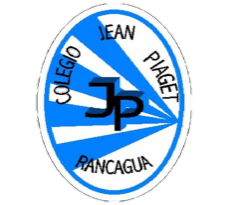 PLANIFICACIÓN  CLASES VIRTUALESSEMANA N°30 Clase 1 y 2 FECHA : Octubre 2020LENGUAJE Y COMUNICACIÓN2° Básico
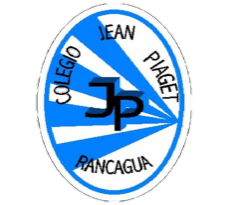 Reglas clases virtuales
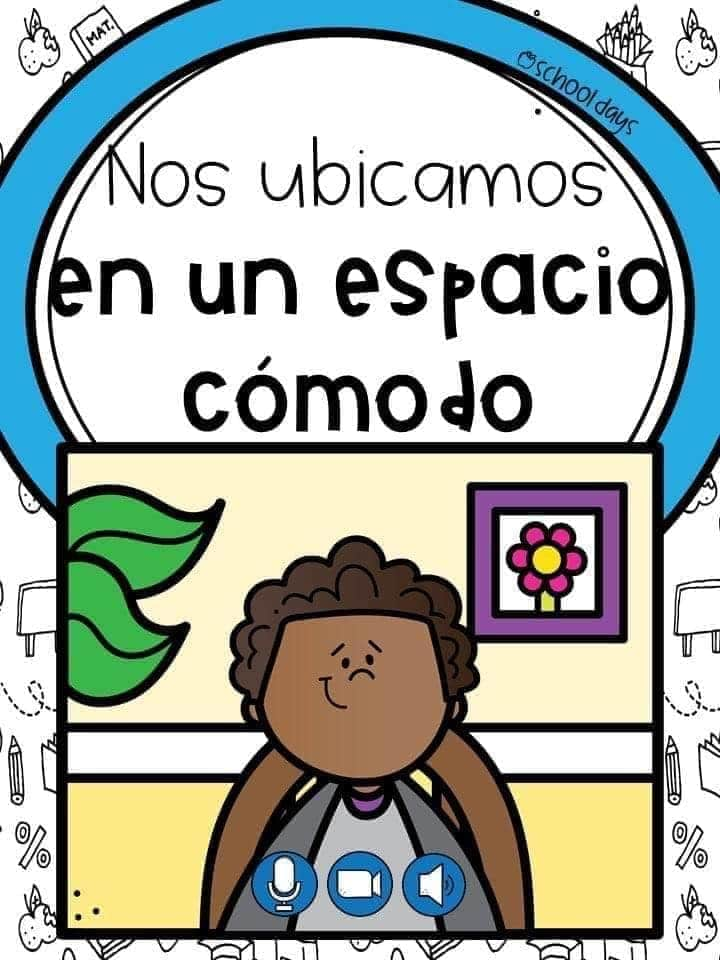 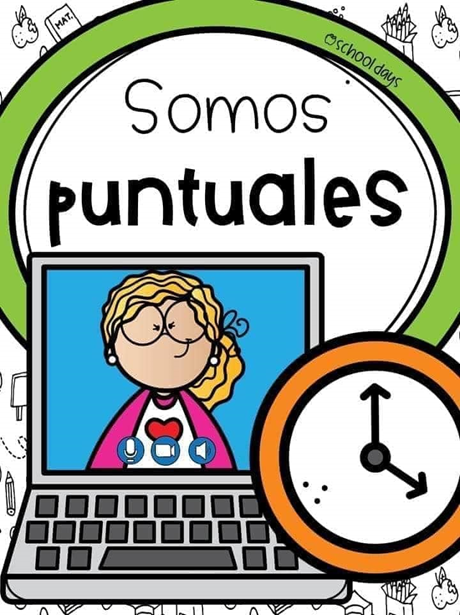 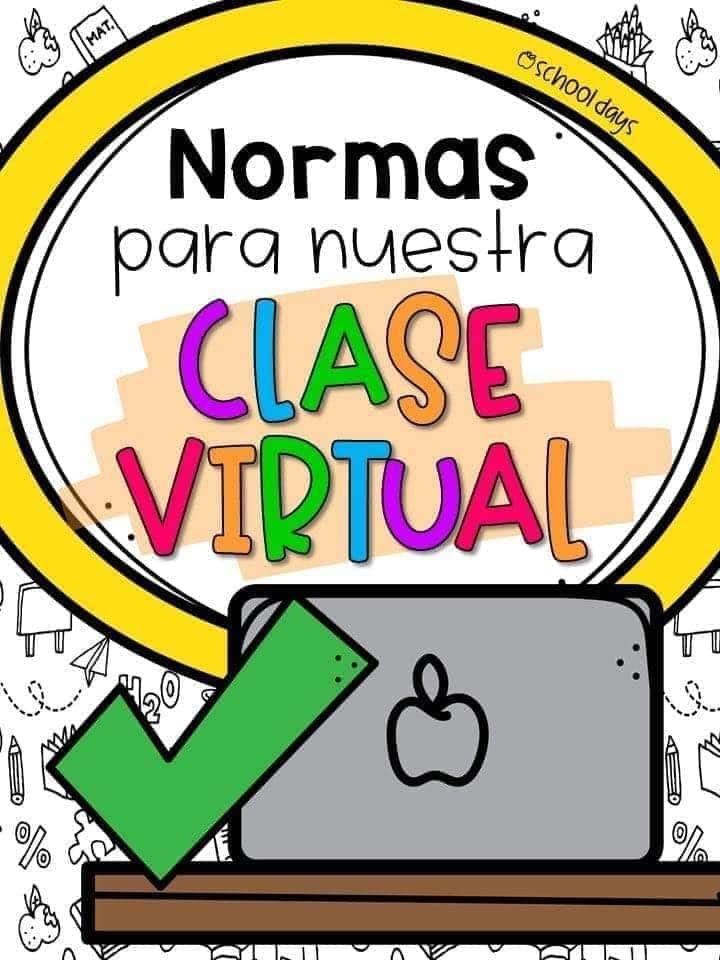 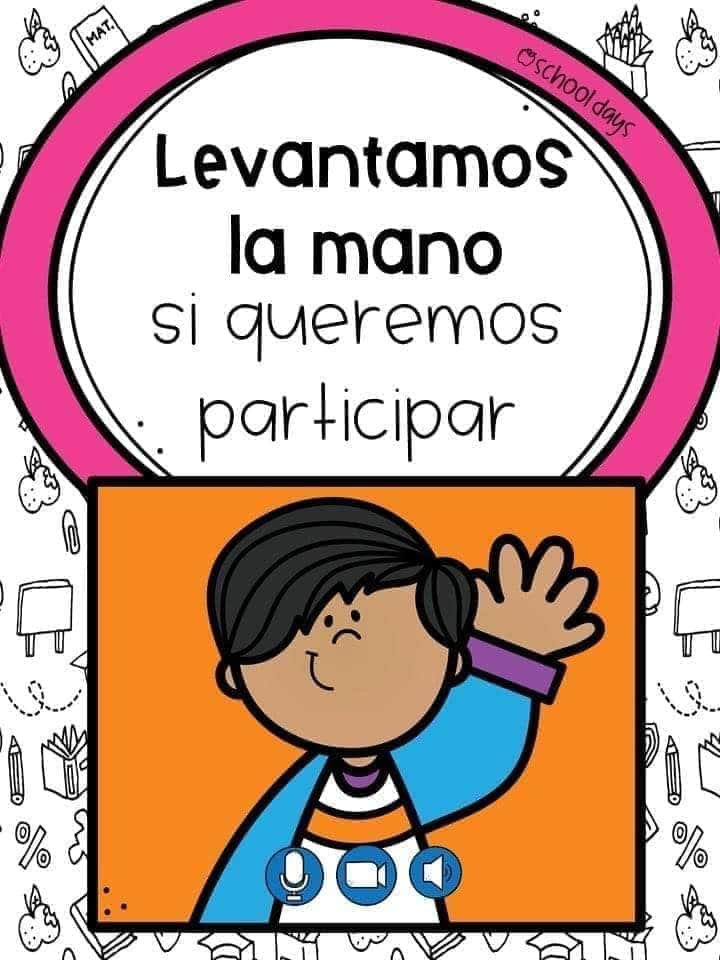 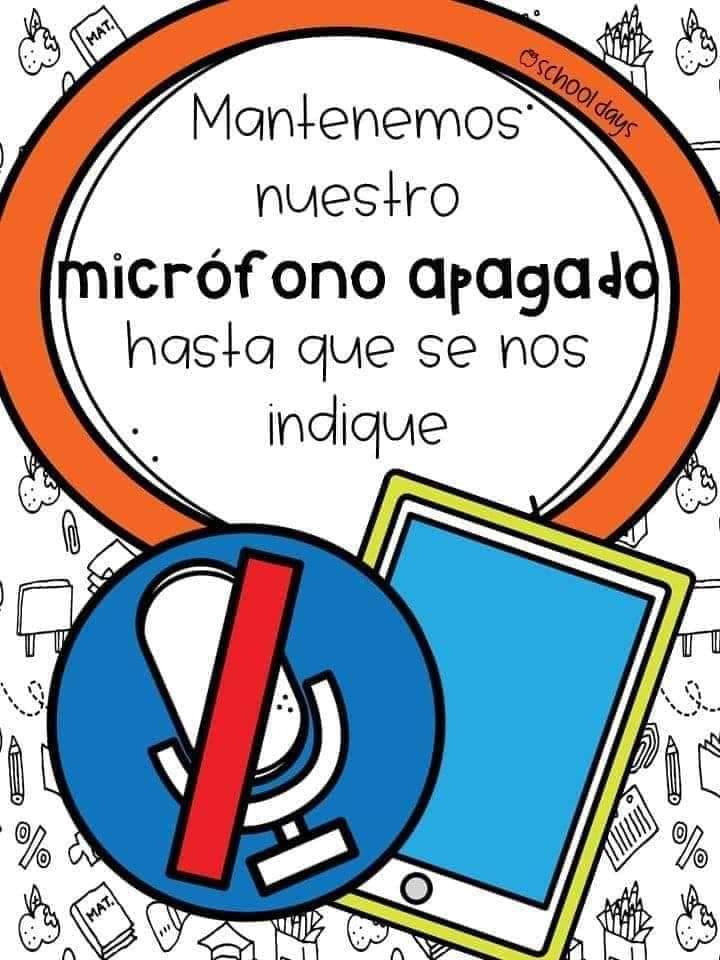 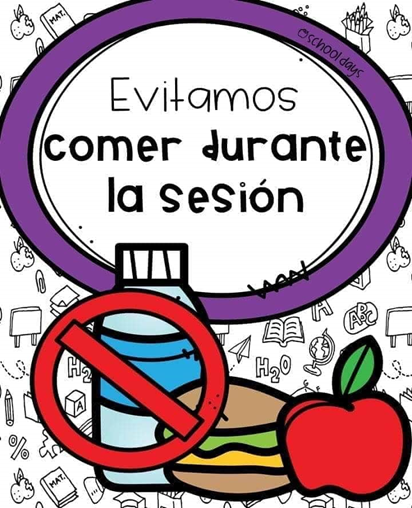 Importante:
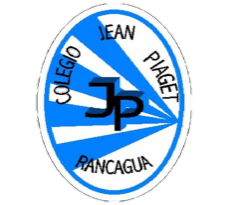 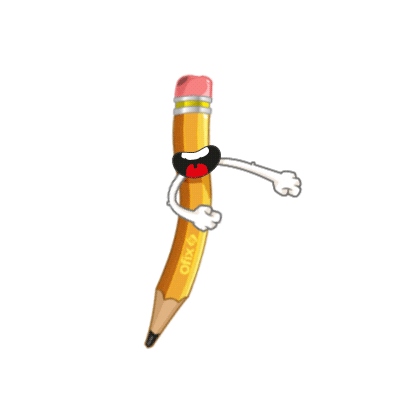 Cuándo esté la animación de un lápiz, significa que debes escribir en tu cuaderno
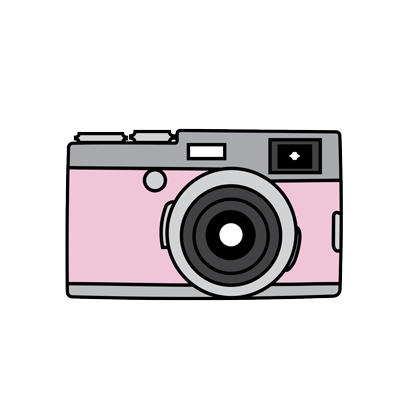 Cuándo esté esta animación de una cámara fotográfica, significa que debes mandar reporte sólo de esa actividad (una foto de la actividad)
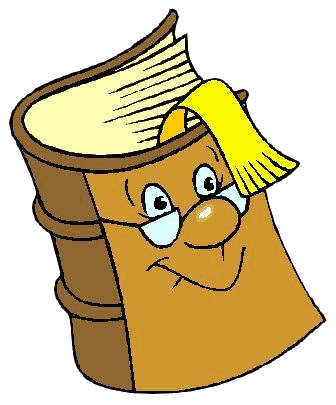 Cuándo esté esta animación de un libro, significa que debes trabajar en tu texto escolar.
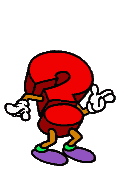 Cuándo esté esta animación de un signo de pregunta, significa que debes pensar y analizar, sin escribir en tu cuaderno. Responder de forma oral.
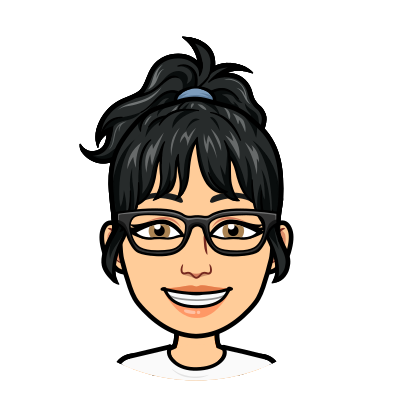 !Recordemos un poco!
¿Para que sirven los textos informativos?
¿ Cómo creen que son estos tipos de textos?
¿Cuáles son las características del texto informativo?
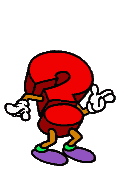 Nombra las partes de texto informativo
¿En que nos ayuda las imágenes del texto informativo?
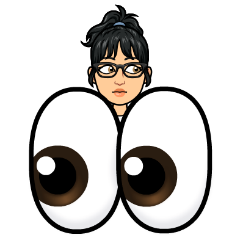 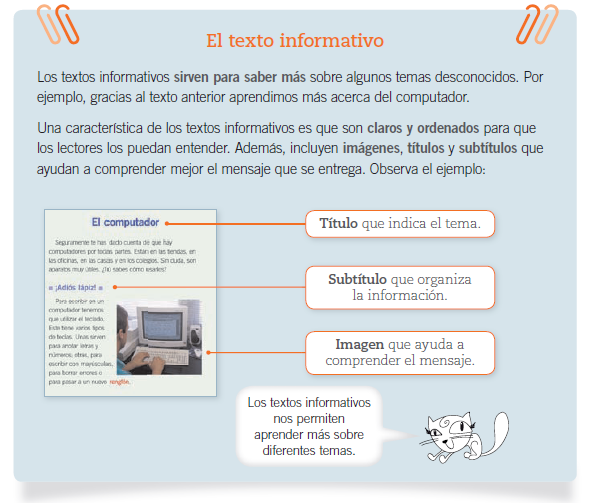 Recuerdan el texto de las avispas.
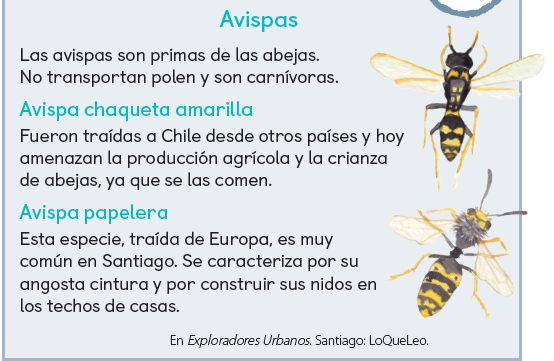 Te invito a trabajar en el texto de estudio
Páginas 81
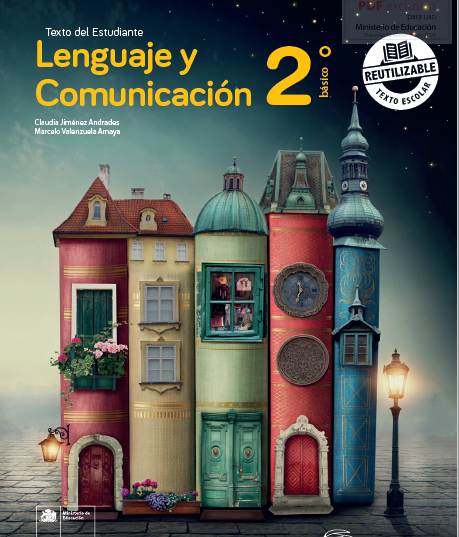 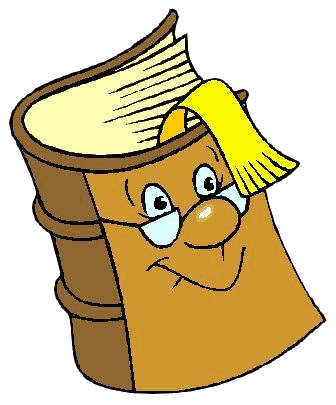 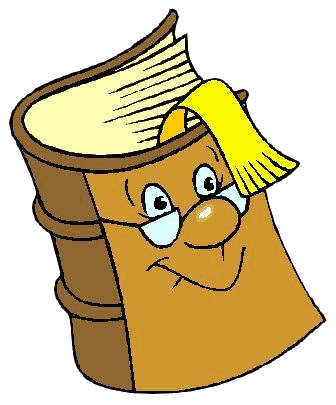 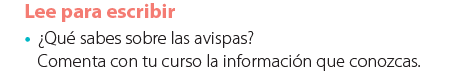 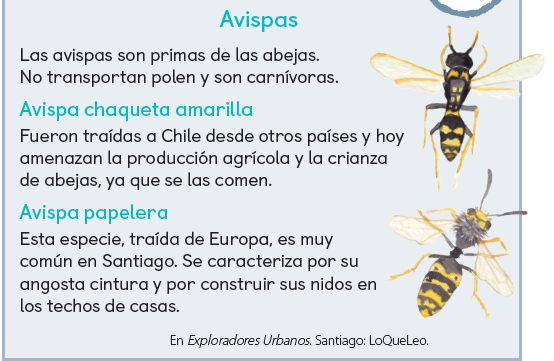 Lectura en voz alta
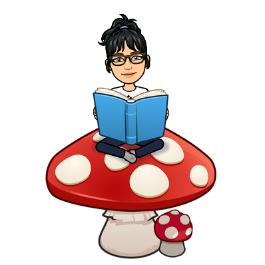 Realiza las siguientes actividades
1) Encierra en un circulo el tÍtulo del texto informativo.
2) Subraya con rojo los subtítulos de texto informativo.
3)Encierra de azul las imágenes que nos ayuda a comprender la información leída.
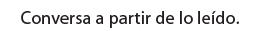 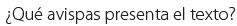 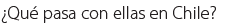 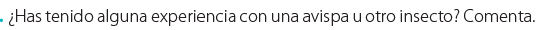 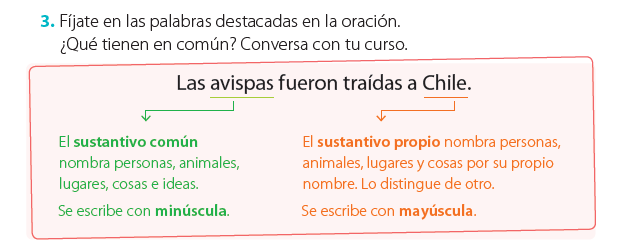 82
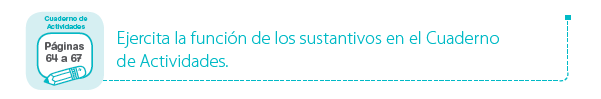 64
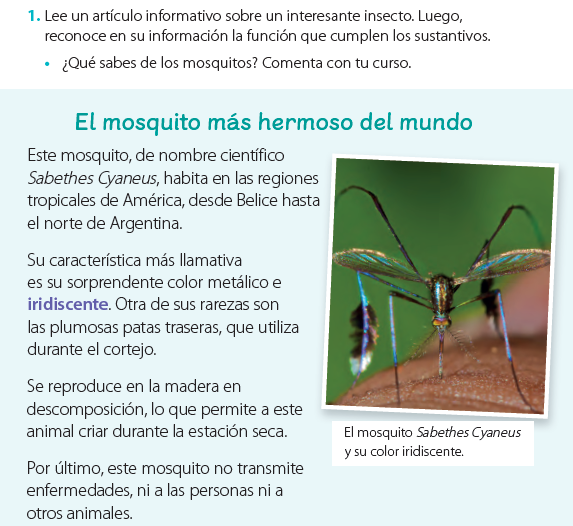 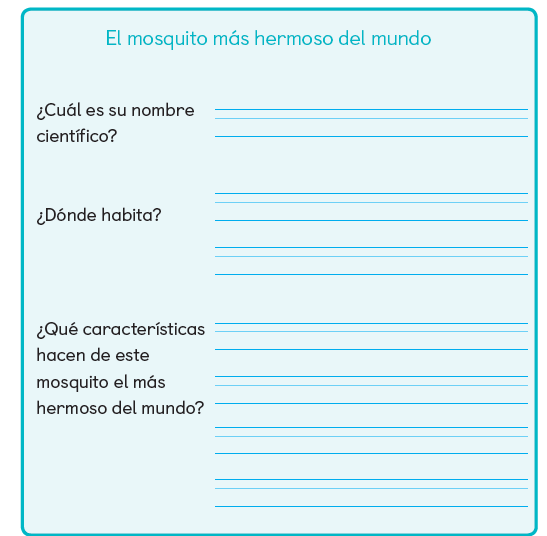 65
Para la clase 2 semana 30
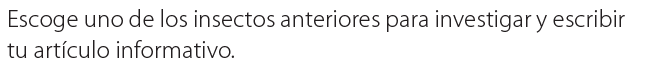 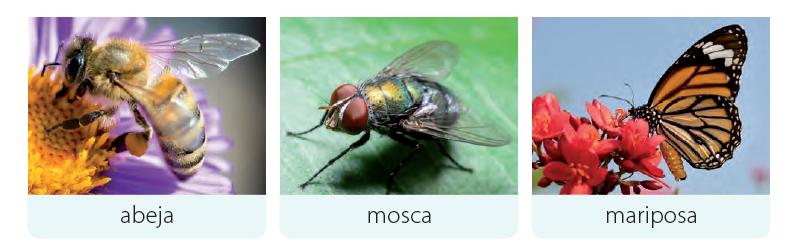 La actividad se realizará durante la clases de lenguaje 
Solo debe tener la información solicitada
TICKET DE SALIDA
ASIGNATURA LENGUAJE Y COMUNICACIÓN
SEMANA 30 clase 1
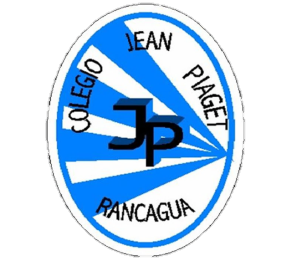 CIERRE
Nombre: _______________________________________
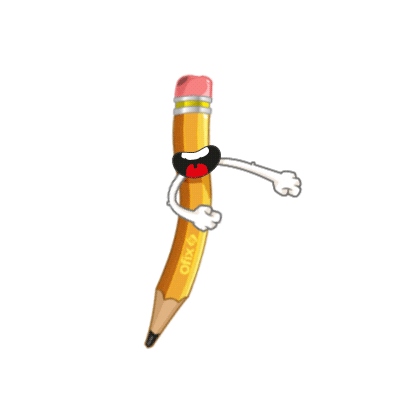 1) ¿Qué tipo de texto estamos trabajando y para qué sirven? 


2) ¿Qué aprendiste de las avispas?


3) Del texto “El mosquito mas hermoso del mundo”. Nombra un sustantivo propio y un sustantivo común.
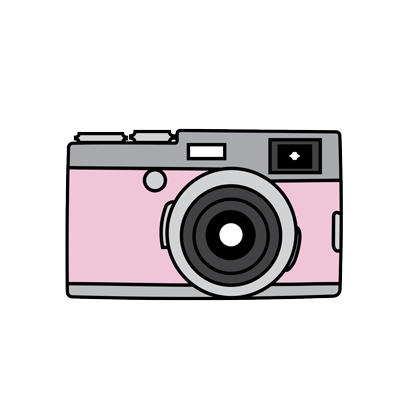 Enviar fotografía de este ticket de salida al: 
Correo:Isabel.gomez@colegio-jeanpiaget.cl (2do.A)
Priscila.salas@colegio-jeanpiaget.cl  (2do.B)
:
Clase 2
Objetivo: Desarrollar el proceso de escritura(texto informativo)
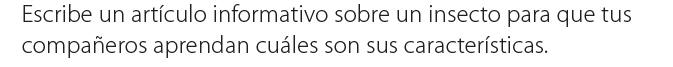 Páginas 82 y 83
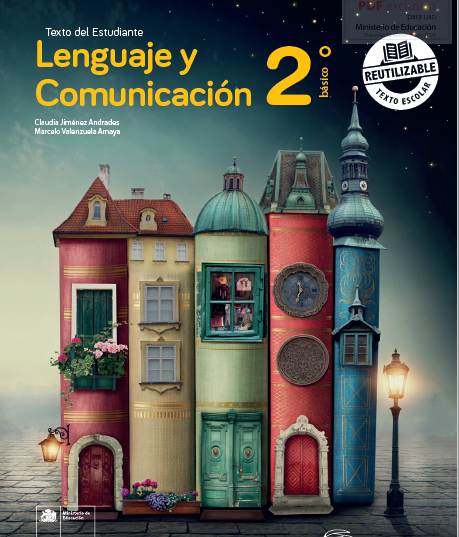 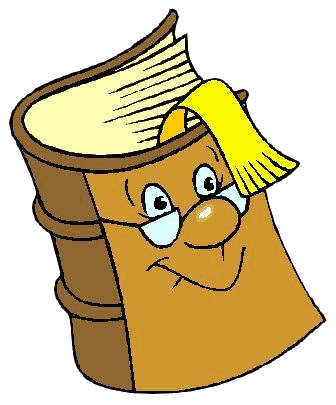 82
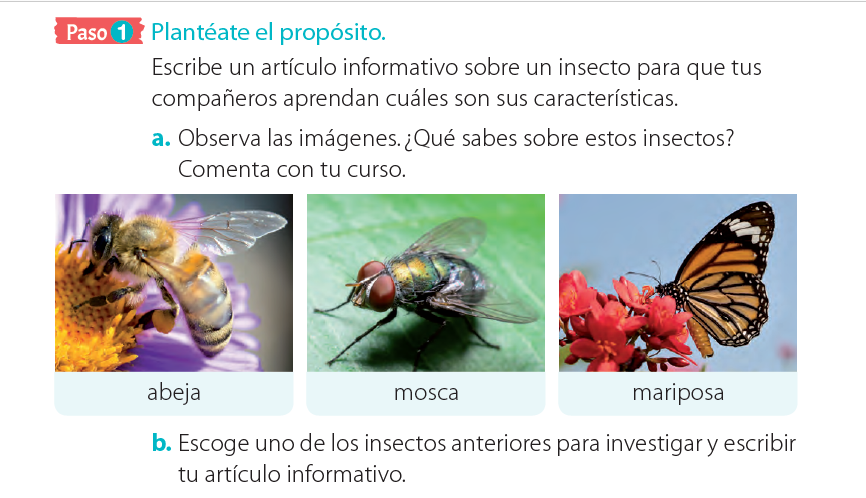 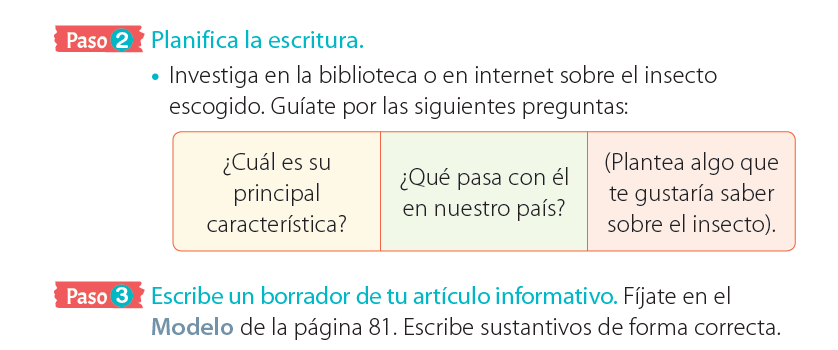 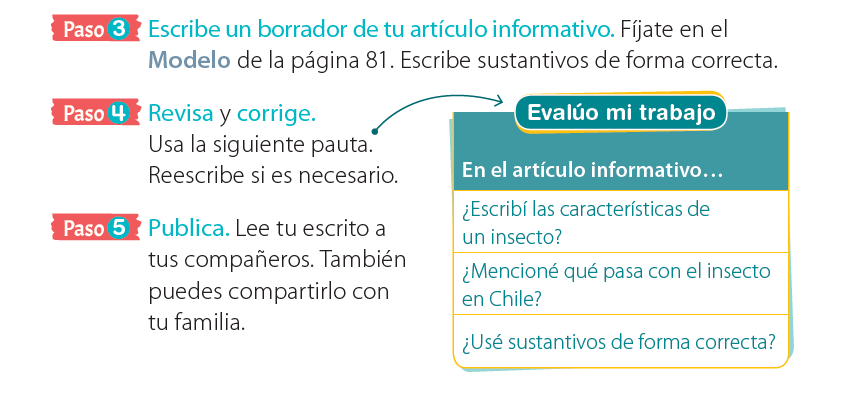 Manos a la obra en tu cuaderno de Lenguaje
Borrador
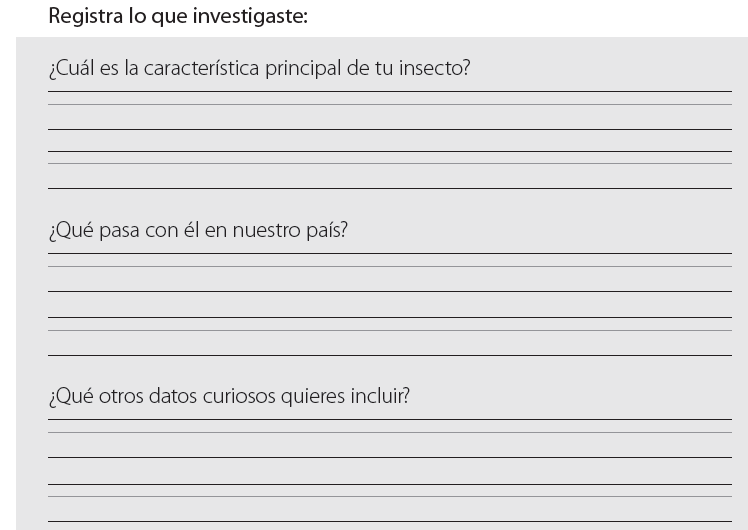 Título
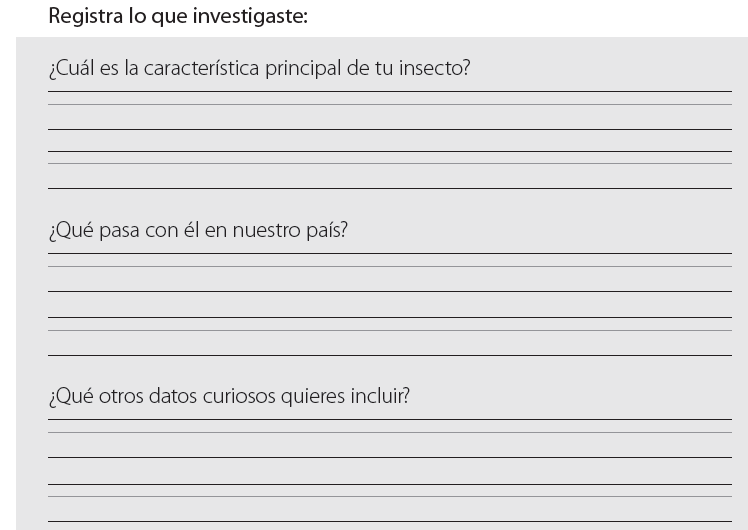 Imagen
TICKET DE SALIDA
ASIGNATURA LENGUAJE Y COMUNICACIÓN
SEMANA 30 clase 2
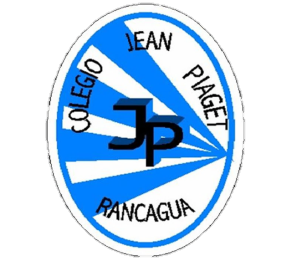 CIERRE
Nombre: _______________________________________
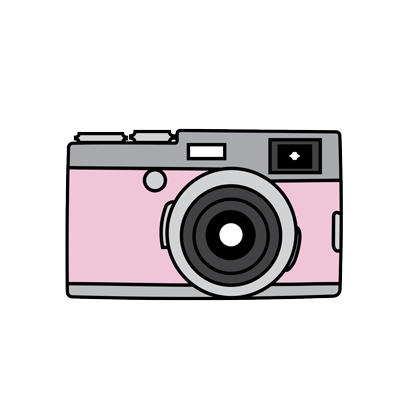 Debes enviar tu texto informativo
Enviar fotografía de este ticket de salida al: 
Correo:Isabel.gomez@colegio-jeanpiaget.cl (2do.A)
Priscila.salas@colegio-jeanpiaget.cl  (2do.B)
: